ຫົວຂໍ້ 5.2: ການຄົ້ນຄວ້າພະຍາດທີ່ກ່ຽວພັນທາງດ້ານໂພຊະນາການ
ການຝຶກອົບຮົມ ພັດທະນາໂດຍ ທ່ານ Paola Mattey Mora 
ມະຫາວິທະຍາໄລ ອິນເດຍນາ
ຮ່ວມກັບ ກະຊວງສາທາລະນະສຸກ ຢູ່ສປປລາວ
ການເຝິກອົບຮົມໂດຍ ໂຄງການ ການສ້າງຄວາມເຂັ້ມແຂງ ໃນການຄົ້ນຄວ້າ ທາງດ້ານໂພຊະນາການ (ANRCB), ພາຍໃຕ້ ໂຄງການ ລິເລີ່ມທາງດ້ານໂພຊະນາການ ລາວ ອາເມລິກາ  (LANI)
ໄດ້ຮັບທຶນສະໜັບສະໜູນຈາກອົງການ USAID ສຳລັບຂໍ້ຕົກລົງໂຄງການຮ່ວມມື #7200AA18CA00009 (LASER-PULSE) ໃຫ້ກັບມະຫາວິທະຍາໄລເພີດູ. ເນື້ອໃນແມ່ນບັນຍາຍມາຈາກປະສົບການຂອງຜູ້ຂຽນ ບໍ່ແມ່ນເນື້ອຫາສະເພາະຂອງອົງການ USAID. 
ຂໍ້ມູນເພີ່ມເຕີມກະລຸນນາຕິດຕໍ່ກັບອົງການ CRS ປະຈຳ ສປປ ລາວ.
.
[Speaker Notes: ຍິນດີຕ້ອນຮັບ ພວກເຮົາຈະກັບເຂົ້າມາສູ່ການນຳສະເໜີ ກ່ຽວກັບ ຂໍ້ຄວນພິຈາລະນາ ແລະ ປັດໄຈທີ່ພວກເຮົາຕ້ອງໄດ້ຄຳນຶງເຖິງ ໃນເວລາທີ່ພວກເຮົາເຮັດການວິເຄາະຂໍ້ມູນກ່ຽວກັບໂພຊະນາການ.]
ການວິເຄາະກ່ຽວກັບຂໍ້ມູນອາຫານທີ່ບໍລິໂພກ
ປັດໄຈທີ່ມີຫຼາຍອົງປກອບ ສາມາດສົ່ງຜົນກະທົບຕໍ່ຄຸນນະພາບຂອງການປະເມີນດ້ານອາຫານ ແລະ ມີຄວາມເປັນໄປໄດ້ທີ່ຈະສົ່ງຜົນຕໍການວິເຄາະຂໍ້ມູນ ແລະ ຜົນໄດ້ຮັບຕ່າງໆ. 

ຕົວຢ່າງ: ໂຄງສ້າງ, ເນື້ອຫາ ແລະ ການນຳສະເໜີການເກັບຂໍ້ມູນຂອງເຄື່ອງມື ສາມາດສົ່ງຜົນຕໍ່ຄຸນນະພາບຂອງຂໍ້ມູນທີ່ໄດ້ເກັບມາ, ສົ່ງຜົນໄປສູ່ຄວາມຜິດພາດທີ່ອາດເກີດຂື້ນ ແລະ ຂາດຫາຍໄປ ຫຼື ຖືກຂ້າມໄປ. 
ແບບສອບຖາມທີ່ມີລາຍການອາຫານ 100 ຢ່າງຂຶ້ນໄປ ມັກຈະມີຄຳຕອບຫວ່າງເປົ່າຫຼາຍ. 

 ປັດໄຈອື່ນໆທີ່ອາດຈະຕ້ອງເອົາໄປພິຈາລະນາກ່ອນຈະວິເຄາະປັດໄຈດ້ານໂພຊະນາການ: 
ການເສີມສານອາຫານ (Nutritional supplements)
ລັກສະນະສະເພາະຂອງອາຫານ ແຕ່ລະຢ່າງ (ຕົວຢ່າງ: ສານກໍ່ໃຫ້ເກີດການແພ້) 
ການປ່ຽນແປງໃນຮູບແບບການກິນອາຫານ (ອະທິບາຍໄດ້ເຖິງການວັດແທກທີ່ມີຫຼາຍວິທີການ)
ການເກີດປະຕິກິລິຍາກັບສານອື່ນໆ ແລະ ສານອາຫານຕ່າງໆ (ຢາປົວພະຍາດ)
ANRCB   |   2
[Speaker Notes: ການວັດແທກ ແລະ ວິເຄາະສານອາຫານຂອງມະນຸດ ແມ່ນໜ້າວຽກທີ່ມີຄວາມຊັບຊ້ອນອີກອັນໜຶ່ງ, ເຊິ່ງມີຫຼາກຫຼາຍປັດໄຈທີ່ອາດສົ່ງຜົນຕໍ່ຄຸນນະພາບຂອງການປະເມີນສານອາຫານ ທີ່ນຳໄປສູ່ການວິເຄາະ DNA  ແລະ ຜົນໄດ້ຮັບຕ່າງໆ. ເຖິງແມ່ນວ່າ ພວກເຮົາຈະໄດ້ສົນທະນາກັນມາກ່ອນແລ້ວກ່ຽວກັບເຄື່ອງມືການປະເມີນແບບດັ້ງເດີມ ແລະ ຈຸດແຂງ ແລະ ຂໍ້ຈຳກັດຂອງມັນ ເມື່ອພວກເຮົາພິຈາລະນາເຖິງໂຄງສ້າງ, ເນື້ອຫາ ແລະ ການນຳສະເໜີກ່ຽວກັບການເກັບຂໍ້ມູນຂອງເຄື່ອງມືນີ້ ແລະ ວິທີການພວກເຮົາຕັດສິນໃຈວ່າຈະໃຊ້ຢ່າງໃດຢ່າງໜຶ່ງ ໃນທ້າຍສຸດພວກເຮົາສາມາດນຳໄປສູ່ຄຸນນະພາບຂອງຂໍ້ມູນທີ່ພວກເຮົາເກັບ ແລະ ສາມາດສົ່ງຜົນໃຫ້ເກີດຄວາມຜິດພາດ, ຂໍ້ມູນຂາດຫາຍ ຫຼື ບໍ່ຖືກຕອບ. ນອກຈາກນັ້ນແລ້ວ ພວກເຮົາຍັງຕ້ອງຄຳນຶງເຖິງຄວາມກ່ຽວຂ້ອງ ແລະ ມີການກວດສອບຄວາມຖືກຕ້ອງຂອງການສຳຫຼວດອາຫານທີ່ບໍລິໂພກ ທີ່ໃຊ້ກັບປະຊາກອນສະເພາະຕ່າງໆ ເນື່ອງຈາກຄຳຖາມຕ່າງໆ ອາດຈະບໍ່ສະແດງເຖິງການບໍລິໂພກຕາມປົກກະຕິ ຫຼື ຕາມຄວາມມັກຂອງປະຊາກອນຕ່າງໆເຫຼົ່ານັ້ນ. ເຊັ່ນຕົວຢ່າງວ່າ: ສົມມຸດວ່າ ພວກເຮົາຈະນໍາໃຊ້ ແບບສອບຖາມກ່ຽວກັບຄວາມຖີ່ຂອງການບໍລິໂພກອາຫານ (FFQ) ຂອງ EPIC Norfolk   ໃນການສຶກສາ ກ່ຽວກັບໂຣກມະເຮັງ ຢູ່ໃນ ສປປ ລາວ, ເຖິງແມ່ນວ່າການສຶກສາຂອງ EPIC ແມ່ນເລັງໃສ່ການຄົ້ນຄວ້າກ່ຽວກັບ ໂຣກມະເຮັງ, ປະຊາກອນເປົ້າໝາຍແມ່ນສະເພາະກຸ່ມຄົນຢູໂຣບ. ຖ້າພວກເຮົາໃຊ້ ແບບສອບຖາມ (FFQ) ຂອງການສຶກສາສະເພາະນີ້ ຢູ່ໃນການສຶກສາຂອງພວກເຮົາ, ພວກເຮົາອາດຈະຂາດຂໍ້ມູນ ແລະ ຄຳຖາມຕ່າງໆ ທີ່ອາດຈະບໍ່ກ່ຽວຂ້ອງກັບ ປະເທດລາວເຮົາ, ເນື່ອງຈາກມັນຕອບສະໜອງກັບຄວາມມັກກິນອາຫານຂອງຄົນຢູໂຣບ, ແຕ່ມັນອາດຈະບໍ່ຈັບເອົາສະພາບຄວາມຈິງຂອງປະເທດລາວເຮົາ. ແຕ່ຍັງມີປັດໄຈທີ່ເປັນໄປໄດ້ອື່ນໆທີ່ພວກເຮົາຕ້ອງ ອະທິບາຍໄດ້ກ່ອນທີ່ເຮັດການວິເຄາະປັດໄຈກ່ຽວກັບໂພຊະນາການໃດໜຶ່ງ.  ໃຫ້ຄິດກ່ຽວກັບການນຳໃຊ້ອາຫານເສີມ, ຖ້າຫາກມີລັກສະນະສະເພາະ ເຊັ່ນວ່າ ກໍ່ໃຫ້ເກີດການແພ້ ໝາຍຄວາມວ່າມັນອາດຈະມີການປ່ຽນແປງໃນຮູບແບບອາຫານ ແລະ ນັ້ນກໍ່ສາມາດນຳອະທິບາຍໄດ້ໂດຍການວັດແທກຫຼາຍແບບ ບໍ່ວ່າຈະເປັນຕາມລະດູການ ຫຼື ປະຕິກິລິຍາ ກັບສານ ຫຼື ສານອາຫານອື່ນໆອີກ ເຊັ່ນ: ຢາປົວພະຍາດ ຫຼື ສານພິດ.]
ການປ່ຽນແປງໃນອາຫານ
ການບໍລິໂພກອາຫານໃນແຕ່ລະວັນແຕກຕ່າງກັນໄປໃນຮູບແບບທີ່ມີຄວາມສະໝໍ່າສະເໝີ. ການປ່ຽນແປງຮູບແບບ ສາມາດເກີດຂື້ນໄດ້ໃນຮູບແບບການສຸ່ມ (ປ່ຽນແປງທຸກໆມື້) ຫຼື ອາດຈະເປັນຮູບແບບມີລະບົບ (ຕົວຢ່າງ: ຕາມລະດູການ).
ການປ່ຽນແປງຂອງສານອາຫານ ສາມາດສັງເກດໄດ້ພາຍໃນຕົວບຸກຄົນ ແລະ ລະຫວ່າງບຸກຄົນ.
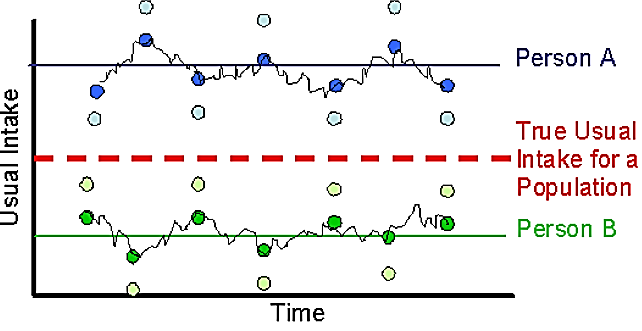 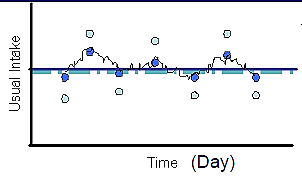 ການປ່ຽນແປງລະຫວ່າງບຸກຄົນ
ການປ່ຽນແປງພາຍໃນຕົວບຸກຄົນ
ANRCB   |   3
[Speaker Notes: ປັດໄຈຕ່າງໆທັງໝົດ ທີ່ຂ້າພະເຈົ້າໄດ້ກ່າວມາກ່ອນໜ້ານີ້ ສາມາດສົ່ງຜົນສະທ້ອນຕໍ່ກັບການປະເມີນສານອາຫານ ແຕ່ມັນກໍ່ຍັງສາມາດອະທິບາຍໄດ້ເຖິງການຜັນປ່ຽນສານອາຫານຂອງພວກເຮົາ. ພວກເຮົາມາເຮັດຝຶກຫັດສັ້ນໆນຳກັນ, ໃຫ້ພວກເຮົາຄິດຄືນກ່ຽວກັບອາຫານທີ່ພວກເຮົາໄດ້ກິນໃນມື້ວານນີ້, ທ່ານໄດ້ກິນອາຫານຈັກຄາບ? ທ່ານໄດ້ກິນຫຍັງແດ່ໃນແຕ່ລະຄາບ? ປະລິມານອາຫານທີ່ທ່ານໄດ້ຮັບຈາກອາຫານແຕ່ລະຢ່າງແມ່ນເທົ່າໃດ? ບາດນີ້ ໃຫ້ເອົາຊຸດອາຫານທີ່ທ່ານໄດ້ກິນມື້ວານນີ້ ມາປຽບທຽບໃສ່ເມື່ອ 2 ມື້ກ່ອນ, ໜຶ່ງອາທິດກ່ອນ? ໜຶ່ງເດືອນກ່ອນ? ມັນມີຄວາມແຕກຕ່າງກັນຫຼາຍປານໃດ? ບາດນີ້ ມາຄິດຫາໝູ່ເພື່ອນຂອງທ່ານວ່າ ຄົນຜູ້ນັ້ນກິນອາຫານແບບດຽວກັນກັບທີ່ທ່ານໄດ້ກິນໃນມື້ວານນີ້ເລີຍບໍ່? ຂ້າພະເຈົ້າໝັ້ນໃຈວ່າ ມີຄວາມເປັນໄປໄດ້ສູງທີ່ທ່ານຈະຕອບວ່າ “ບໍ່”. ຕໍ່ໄປ ພວກເຮົາຈະເຈາະຈົງລົງໄປອີກຕື່ມເລັກນ້ອຍ, ທ່ານເຄີຍຄິດບໍ່ວ່າຢູ່ໃນອາຫານມີສານຕ່າງໆເປັນພັນໆສານ, ສານຕ່າງໆເຫຼົ່ານັ້ນ ມີປະຕິກິລິຍາ ແລະ ສົ່ງຜົນແນວໃດຕໍ່ສຸຂະພາບຂອງທ່ານ? ເພື່ອເຮັດໃຫ້ມັນສັບຊ້ອນຂື້ນມາຕື່ມອີກ, ຢູ່ໃນສອງລາຍການອາຫານ ຈະບໍ່ມີປະລິມານສານອາຫານເທົ່າກັນ. ສະນັ້ນ, ເມື່ອເຮົາຄຳນຶງເຖິງຄວາມສັບຊ້ອນກ່ຽວກັບການກິນອາຫານຂອງຄົນເຮົາ ແລະ ມັນເກີດປະຕິກິລິຍາແນວໃດກັບສຸຂະພາບ, ພວກເຮົາຕ້ອງອະທິບາຍເຖິງການຜັນປ່ຽນຮູບແບບ. ຈາກບົດຝຶກຫັດສັ້ນໆທີ່ພວກເຮົາຫາກໍ່ເຮັດຮ່ວມກັນ, ເປັນພຽງການອະທິບາຍເຖິງໄລຍະເວລາມີການປ່ຽນແປງແນວໃດໃນຊ່ວງຕະຫຼອດຊີວິດຂອງພວກເຮົາ.  ມັນມີ 2 ກອບແນວຄວາມຄິດຫຼັກ ທີ່ພວກເຮົາໄດ້ເວົ້າເຖິງກ່ຽວກັບການປ່ຽນແປງຮູບແບບຂອງສານອາຫານ, ພວກເຮົາສາມາດໄດ້ຮັບການປ່ຽນແປງແບບທຸກໆມື້ ເຊິ່ງມັນແມ່ນສິ່ງທີ່ເຮົາໄດ້ເວົ້າກັນໃນເຄິ່ງທຳອິດ. ແລະ ສິ່ງນັ້ນເອີ້ນວ່າ ການຜັນປ່ຽນແບບສຸ່ມ. ມັນເປັນປະເພດທີ່ພວກເຮົາສາມາດເຫັນໄດ້ຢູ່ໃນຮູບເສັ້ນສະແດງທຳອິດ. ໃນທຸກໆມື້ ພວກເຮົາມີການປ່ຽນແປງມັນມື້ລະໜ້ອຍ ເຖິງແມ່ນວ່າ ພວກເຮົາບໍລິໂພກເປັນປົກກະຕິ. ເຮັດໃຫ້ປະຈຸບັນ ມີການຜັນປ່ຽນຢ່າງເປັນລະບົບ. ແລະ ສິ່ງນີ້ເກີດຂຶ້ນສະເພາະເປັນຊ່ວງໄລຍະ ເຊັ່ນວ່າ: ເມື່ອທ່ານເຈັບປ່ວຍ. ໃຫ້ຄິດກ່ຽວກັບປະຕິທິນລະດູການເກັບກ່ຽວ, ຈະມີຜົນຜະລິດບາງຢ່າງທີ່ເຮົາກິນຂ້ອນຂ້າງເລື້ອຍໆເມື່ອຮອດລະດູມັນເປັນ ຫຼາຍກວ່າລະດູທີ່ມັນບໍ່ເປັນ. ສິ່ງນີ້ສາມາດອະທິບາຍໃຫ້ເຫັນການປ່ຽນແປງຢ່າງເປັນລະບົບ. ດັ່ງທີ່ພວກເຮົາໄດ້ລົມກັນກ່ຽວກັບບົດຝຶກຫັດສ່ວນທີ 2, ຈະມີການປ່ຽນແປງທີ່ບໍ່ເປັນສະເພາະບຸກຄົນ ແຕ່ເປັນແບບລະຫວ່າງບຸກຄົນ, ພວກເຮົາບໍ່ໄດ້ກິນສິ່ງດຽວກັນກັບໝູ່ຂອງພວກເຮົາ ຫຼື ຄົນໃນຄອບຄົວຂອງພວກເຮົາກິນ ມັນຈະມີຄວາມແຕກກັນຢູ່ແລ້ວ, ແຕ່ການປ່ຽນແປງເຫຼົ່ານັ້ນຈະຖືກນັບໃນຕອນທ້າຍ ສຳລັບການບໍລິໂພກທີ່ແທ້ຈິງຂອງກຸ່ມປະຊາກອນໜຶ່ງ, ແລະ ນັ້ນແມ່ນສິ່ງທີ່ພວກທ່ານເຫັນຢູ່ໃນຮູບເສັ້ນສະແດງທີ 2.]
ການປ່ຽນແປງໃນອາຫານ (ສືບຕໍ່)
ນອກຈາກນັ້ນ, ການວັດແທກອາຫານອາດຈະແຕກຕ່າງກັນເນື່ອງຈາກ:
ການປ່ຽນແປງຕາມທຳມະຊາດ ຫຼື ທີ່ແທ້ຈິງ (ການເຕີບໂຕ, ການເກັບຮັກສາ, ລະດູການ, ດີນ)
ການປຸງແຕ່ງ (ແປຮູບ). 
ຄວາມຄາດເຄື່ອນຂອງການວັດແທກຜົນ (ການເອີ້້ນຄືນ, ກົດລະຫັດ, ຄວາມຜິດພາດຂອງຄົນເຮົາ ຫຼື ຄວາມຜິດພາດໃນຫ້ອງທົດລອງ)

ການປ່ຽນແປງຕ້ອງໄດ້ຮັບການພິຈາລະນາ ໃນເມື່ອ: 
ການປະເມີນຜິດພາດ. 
ການສຶກສາກ່ຽວກັບຄວາມເຊື່ອມໂຍງ ຂອງອາຫານ ແລະ ຜົນໄດ້ຮັບດ້ານສຸຂະພາບ/ການເຈັບປ່ວຍ.
ການປ່ຽນແປງແບບສຸ່ມ ອາດສາມາດເຮັດໃຫ້ຄວາມເຊື່ອມໂຍງຫຼຸດລົງ (ເປັນຂໍ້ມູນທີ່ບໍ່ສາມາດລະບຸຄ່າໄດ້)
ການປ່ຽນແປງຢ່າງມີລະບົບ ອາດສາມາດສ້າງຄ່າທີ່ມີຄວາມບ່ຽງເບນໄປທິດທາງໃດໜຶ່ງ.
ANRCB   |   4
[Speaker Notes: ມາພິຈາລະນານຳກັນກ່ຽວກັບພາກທີ 3 ຂອງບົດຝຶກຫັດທີ່ພວກເຮົາຫາກໍ່ເຮັດໄປ,  ເຊິ່ງພວກເຮົາໄດ້ເວົ້າກ່ຽວກັບປະລິມານຂອງສານຕ່າງໆຢູ່ໃນອາຫານ ມີຫຼາຍປານໃດ ແລະ ປະລິມັນຂອງມັນມີໜ້ອຍຫຼາຍແຕກຕ່າງກັນໄປຂຶ້ນກັບປະເພດຂອງອາຫານ. ເຖິງແມ່ນວ່າ ພວກເຮົາກິນອາຫານທີ່ມີສັດສ່ວນເທົ່າກັນ ແລະ ນ້ຳໜັກເທົ່າກັນກັບອາຫານປະເພດອື່ນໆ ແຕ່ສານອາຫານເຫຼົ່ານັ້ນຈະແຕກຕ່າງກັນໄປຈາກປະເພດໜຶ່ງໄປຫາອີກປະເພດໜຶ່ງ, ເນື່ອງຈາກປັດໄຈຕ່າງໆ ທີ່ຕ້ອງນຳເອົາມາພິຈາລະນາ ໃນການປ່ຽນແປງຂອງອາຫານ ດັ່ງນັ້ນ ຢູ່ໃນປັດໄຈເຫຼົ່ານີ້ ພວກເຮົາຈະມີການປ່ຽນແປງໂດຍທຳມະຊາດ ຫຼື ການປ່ຽນແປງທີ່ແທ້ຈິງ. ດັ່ງຄຳເວົ້າທີ່ວ່າ  ການປ່ຽນແປງຂອງສານອາຫານປະເພດໃດໜຶ້ງຈະມີຫຼາຍໜ້ອຍສໍ່າໃດ ແມ່ນຂຶ້ນຢູ່ກັບຄວາມສຸກຂອງມັນ, ເວລາໃນການເກັບຮັກສາ ແລະ ສະຖານທີ່, ລະດູເກັບກ່ຽວ ແລະ ແມ້ກະທັ່ງ ສານອາຫານໃນດິນທີ່ປູກ. ອີກປັດໄຈໜຶ່ງ ແມ່ນ ການແປຮູບອາຫານ ເຊັ່ນເອົາອາຫານໄປຕາກ ຫຼື ຂັດສີ. ມາລອງຄິດນຳກັນນອີກ, ຖ້າເວົ້າເຖິ່ງເລື່ອງ “ເຂົ້າ”  ໂດຍາະເພາະ ເຂົ້າກ້ອງ ແມ່ນເຂົ້າທີ່ມີສີນໍ້າຕານອ່ອນເພາະມັນຖືກຂັດສີໜ້ອຍທີ່ສຸດ ເຊິ່ງຈະມີສານອາຫານຫຼາຍກວ່າເມື່ອທຽບໃສ່ເຂົ້າຂາວທຳມະດາ, ຂະບວນການຂັດສີເພື່ອໃຫ້ເຂົ້າຂາວ ຈະເປັນການຫຼຸດຜ່ອນປະລິມານຂອງສານອາຫານຢູ່ໃນເຂົ້າ. ແຕ່ມັນກໍ່ຍັງມີປັດໄຈອື່ນອີກ ເຊັ່ນວ່າ:  ຄວາມຜິດພາດໃນການວັດແທກສິ່ງທີ່ເຮົາສາມາດເບິ່ງເຫັນໄດ້ ທັງກ່ຽວກັບສານອາຫານ ຫຼື ປະລິມານບັນຈຸ ແລະ ການປ່ຽນແປງຂອງການກິນອາຫານອີກດ້ວຍ. ຄວາມຜິດພາດບາງຢ່າງທີ່ປົກກະຕິແລ້ວພວກເຮົາຕ້ອງອະທິບາຍກໍ່ຄື ການຄິດຄືນ, ເມື່ອນັກສຳມະນາກອນຈື່ບໍ່ໄດ້ກ່ຽວກັບ ສານອາຫານ ຫຼື ປະເພດອາຫານ (ລາຍການອາຫານ) ທີ່ພວກເຂົາກິນເຂົ້າໄປ. ຂະວນການສ້າງລະຫັດເພື່ອການປະເມີນ ແລະ ຍັງມີຂໍ້ຜິດພາດຈາກຄົນເຮົາ ແລະ ຂໍ້ຜິດພາດໃນຫ້ອງທົດລອງ ທີ່ສາມາດສົ່ງຜົນສະທ້ອນຕໍ່ການກິນອາຫານ ແລະ ສາມາດສ້າງການປ່ຽນແປງຢູ່ໃນຂໍ້ມູນຂອງພວກເຮົາໄດ້. ເປັນຫຍັງພວກເຮົາຕ້ອງພິຈາລະນາກ່ຽວກັບການປ່ຽນແປງ ກໍ່ຍ້ອນ 2 ເຫດຜົນຫຼັກຄື:  ເຫດຜົນທີ 1 ຍ້ອນວ່າ ພວກເຮົາພະຍາຍາມປະເມີນ ການກິນອາການແບບປົກກະຕິຂອງກຸ່ມປະຊາກອນ, ແລະ ເຫດຜົນທີ 2 ຍ້ອນຄວາມເຊື່ອມໂຍງຂອງການກິນອາຫານ ແລະ ສຸຂະພາບ ຕໍ່ກັບຜົນໄດ້ຮັບເຫຼົ່ານີ້ ສາມາດໄດ້ຮັບຜົນກະທົບໄດ້ຈາກການປ່ຽນແປງນີ້. ດັ່ງນັ້ນ ຢູ່ໃນກໍລະນີທີ 1, ໃຫ້ພວກເຮົາຈື່ເອົາຮູບເສັ່ນສະແດງທັງສອງທີ່ພວກເຮົາໄດ້ເຫັນໃນສະໄລ້ກ່ອນໜ້ານີ້.  ຖ້າຫາກພວກເຮົາພິຈາລະນາຂໍ້ມູນຂອງມື້ດຽວ ຫຼື ການກິນອາຫານເຂົ້າໄປພຽງໜຶ່ງຄັ້ງ  ໂອກາດທີ່ການປະເມີນການໄດ້ຮັບສານອາຫານຈາກການກິນໃນໄລຍະຍາວທີ່ແທ້ຈິງຂອງບຸກຄົນ ຫຼື ກຸ່ມປະຊາກອນ.  ແຕ່ການຄາດຄະເນ ຫຼື ການກິນເຂົ້າໄປທີ່ແທ້ຈິງ ສາມາດປັບປຸງໄດ້ດ້ວຍການ ນຳໃຊ້ຄ່າສະເລ່ຍຂໍ້ມູນຂອງຫຼາຍໆມື້ສຳລັບຄົນຜູ້ນັ້ນ ຫຼື ຕົວຢ່າງນັ້ນ. ສຳລັບການເຊື່ອມໂຍງທີ່ແທ້ຈິງ ແມ່ນຂື້ນກັບປະເພດຂອງການປ່ຽນແປງທີ່ພວກເຮົາກຳລັງປະສົບພົບພໍ້ຢູ່ ຈາກນັ້ນຜົນຂອງມັນກໍ່ຈະປ່ຽນໄປ. ເມື່ອມີການປ່ຽນແປງແບບສຸ່ມ ໃຫ້ພວກເຮົາກັບມາຄິດກ່ຽວກັບການວັດແທກແບບດຽວ ແທນການວັດແທກແບບຫຼາກຫຼາຍ ການເຊື່ອມໂຍງລະຫວ່າງສານອາຫານ ຫຼື ອາຫານ ຫຼື ຮູບແບບ ອາດຈະມີຄວາມເບົາບາງລົງ ຫຼື ເກືອບຈະກາຍເປັນຜົນທີ່ບໍ່ສາມາດລະບຸຄ່າໄດ້ ເມື່ອເຮົາເບິ່ງກ່ຽວກັບຜົນໄດ້ຮັບດ້ານການເຈັບປ່ວຍ ຫຼື ສຸຂະພາບ. ສຳລັບການປ່ຽນແປງແບບເປັນລະບົບ, ໃຫ້ພວກເຮົາຄິດກ່ຽວກັບຕົວຢ່າງໃນລະດູການ ເປັນຕົວຢ່າງ, ຈາກນັ້ນເຮົາຈະເຫັນທິດທາງ ຫຼື ຄວາມບ່ຽງເບນ ບໍ່ວ່າຈະເປັນໃນທາງເພີ່ມຂຶ້ນ ຫຼື ຫຼຸດລົງ ໝາຍຄວາມວ່າ ເມື່ອເຮົາເບິ່ງກ່ຽວກັບຄວາມເຊື່ອມໂຍງ ມັນອາດຈະເພີ່ມຂຶ້ນ ຫຼື ອາດສູງເກີນຄວາມຈິງ ຫຼື ກົງກັນຂ້າມກັບຄວາມຈິງ, ຫຼືແມ້ແຕ່ສາມາດເຈືອຈາງລົງ ແລະ ຕໍ່າກວ່າຄ່າທີ່ມັນຄວນຈະເປັນ.]
ຜົນກະທົບຂອງຂໍ້ຜິດພາດໃນການວັດແທກຜົນ
ການວັດແທກຜົນທຸກແບບ ແມ່ນລ້ວນແຕ່ມີຂໍ້ຜິດພາດ ແຕ່ການເຂົ້າໃຈກ່ຽວກັບຂະໜາດຂອງຄວາມຜິດພາດ ແລະ ວິທີທີ່ຈະປະເມີນຜົນກະທົບຂອງມັນ ທີ່ກ່ຽວຂ້ອງກັບຄຳຖາມການຄົ້ນຄວ້າ ແມ່ນສິ່ງທີ່ສຳຄັນທີ່ສຸດ. 
ບາງແຫຼ່ງຂໍ້ມູນ:
ຄວາມບໍ່ເໝາະສົມໃນການຈັດປະເພດຂອງການບໍລິໂພກໂດຍປົກກະຕິຂອງບຸກຄົນ.
ການຜັນແປໃນແຕ່ລະວັນ (ການປ່ຽນແປງ)
ການລາຍງານກ່ຽວກັບຂໍ້ຜິດພາດ (ການປະເມີນການບໍລິໂພກສານອາຫານ/ອາຫານ ທີ່ຕໍ່າ ຫຼື ສູງເກີນໄປ) 
ຄວາມຜິດພາດຂອງການວັດແທກສາມາດຈັດການໄດ້ດ້ວຍການປັບແກ້ຂໍ້ມູນທາງສະຖິຕິ, ແຕ່ມັນກໍ່ຂື້ນກັບຮູບແບບຂອງຂໍ້ຜິດພາດ ແລະ ມັນມີຜົນກະທົບຄືແນວໃດຕໍ່ກັບຄວາມສຳພັນທີ່ໜ້າສົນໃຈ.
ANRCB   |   5
[Speaker Notes: ເຖິງແມ່ນວ່າ ພວກເຮົາຈະໄດ້ສົນທະນາໄປແລ້ວໃນໂມດູນທີ່ຜ່ານມາ, ແລະໃນໂມດູນນີ້ ຈະບໍ່ມີເຄື່ອງມືການປະເມີນຂໍ້ມູນດ້ານໂພຊະນາການທີ່ສົມບູນແບບ,  ສຳຄັນທີ່ສຸດແມ່ນພວກເຮົາຈະຕ້ອງເຂົ້າໃຈພວກເຮົາມີຂໍ້ຜິດພາດຂະໜາດນ້ອຍໃຫຍ່ສ່ຳໃດ ສຳລັບການປະເມີນແຕ່ລະຢ່າງ ແລະ ຍັງລວມໄປເຖິງ ວິທີທີ່ພວກເຮົາປະເມີນຜົນກະທົບຂອງມັນຕໍ່ກັບຄວາມເຊື່ອມໂຍງກັບຄຳຖາມໃນການສຶກສາຄົ້ນຄວ້າທີ່ພວກເຮົາກຳລັງເຮັດຢູ່. ປະຈຸບັນ ພວກເຮົາມີແຫຼ່ງຂໍ້ມູນສຳລັບຄວາມຜິດພາດຂອງການປະເມີນ ທີ່ບໍ່ແມ່ນພຽງແຕ່ ການປ່ຽນແປງ ເຊັ່ນວ່າ ການຈັດແບ່ງປະເພດທີ່ຜິດກ່ຽວກັບການບໍິໂພກອາຫານຂອງບຸກຄົນ, ແລະ ມັນອາດຈະເປັນຂໍ້ຜິດພາດຈາກການພິມລະຫັດເຂົ້າ, ຂໍ້ຜິດພາດໃນການລາຍງານ ຫຼື ຂໍ້ຜິດພາດໃນການປະເມີນ. ແຕ່ວ່າ ພວກເຮົາຍັງສາມາດສົນທະນາກ່ຽວກັບຈຂໍ້ຜິດພາດໃນການລາຍງານ ໃນປະເດັນຂອງການປະເມີນທີ່ຕໍ່າ ຫຼື ສູງເກີນໄປຂອງສານອາຫານ ແລະ ການບໍລິໂພກອາຫານ ຈາກຜູ້ທີ່ເຂົ້າຮ່ວມການປະເມີນ. ປະຈຸບັນນີ້ ພວກເຮົາມີຂ່າວດີມາບອກໃຫ້ຮູ້ວ່າ ຄວາມຜິດພາດຂອງການປະເມີນ ສາມາດຈັດການໄດ້ ດ້ວຍການປັບແກ້ຂໍ້ມູນທາງສະຖິຕິ, ແຕ່ມັນກໍ່ຂື້ນກັບຮູບແບບຂອງຂໍ້ຜິດພາດ ແລະ ມັນມີຜົນກະທົບຄືແນວໃດຕໍ່ກັບຄວາມເຊື່ອມໂຍງທີ່ເປັນຜົນປະໂຫຍດ.]
ພະລັງງານ ແລະ ສານອາຫານທີ່ໄດ້ຮັບ
ປະລິມານຂອງພະລັງງານທີ່ຮ່າງກາຍໄດ້ຮັບ ແມ່ນໄດ້ກຳນົດໂດຍ ຂະໜາດຂອງຮ່າງກາຍ, ກິດຈະກຳການເຄື່ອນໄຫວທາງຮ່າງກາຍ ແລະ ຄວາມຕ້ອງການໃນການເຜົາຜານ ທີ່ມັນສາມາດກ່ຽວຂ້ອງກັບຄວາມສ່ຽງໃນການເຈັບປ່ວຍ.  

ການໄດ້ຮັບພະລັງງານໂດຍລວມ ແມ່ນຈະຕິດພັນກັບອາຫານ/ສານອາຫານ. 
ການໄດ້ຮັບພະລັງງານໂດຍລວມທີ່ສູງຂຶ້ນ ໂດຍປົກກະຕິແລ້ວ ແມ່ນພົວພັນກັບການໄດ້ຮັບສານອາຫານອື່ນໆ ທີ່ຫຼາຍຂຶ້ນ. 

ປັດໄຈທາງໂພຊະນາການ ສາມາດວິເຄາະໄດ້ໃນແງ່ຂອງປະລິມານອາຫານທີ່ແນ່ນອນ  ຫຼື ກ່ຽວຂ້ອງກັບ ປະລິມານ ແຄລໍຣີ ທີ່ໄດ້ຮັບ ເຊິ່ງມັນຂື້ນກັບຄວາມສຳພັນດ້ານຊີວະວິທະຍາ ແລະ ຜົນກະທົບດ້ານສາທາລະນະສຸກ. 
ຖ້າຫາກວ່າ ຜົນປະໂຫຍດຂອງສານອາຫານ ສົ່ງຜົນກະທົບຕໍ່ກັບອະໄວຍະວະທີ່ບໍ່ກ່ຽວຂ້ອງກັບຂະໜາດຂອງຮ່າງກາຍ (ເຊັ່ນ: ລະບົບປະສາດສ່ວນກາງ) ກໍ່ຄວນວັດແທກປະລິມານການບໍລິໂພກທີ່ແນ່ນອນຈະດີກວ່າ. 
  
ຖ້າຫາກຜົນປະໂຫຍດຂອງສານອາຫານ ສົ່ງຜົນກະທົບຕໍ່ລະບົບໃດໜຶ່ງ ທີ່ກ່ຽວຂ້ອງກັບຂະໜາດຂອງຮ່າງກາຍ (ລະບົບການເຜົາຜານ) ກໍ່ຄວນວັດແທກຄວາມສຳພັນຂອງພະລັງງານທີ່ໄດ້ຮັບ.
ANRCB   |   6
[Speaker Notes: ບາດນີ້ ເຮົາມາສົນທະນາກ່ຽວກັບປັດໄຈທີສອງ ທີ່ເປັນພື້ນຖານທີ່ຕ້ອງໄດ້ພິຈານະນາ ເມື່ອພວກເຮົາກຳລັງວິເຄາະຂໍ້ມູນດ້ານໂພຊະນາການ ນັ້ນກໍ່ຄື ພະລັງງານ ແລະ ສານອາຫານທີ່ໄດ້ຮັບ. ໂດຍສະເພາະແມ່ນ ພະລັງງານ, ພວກເຮົາຕ້ອງໄດ້ພິຈາລະນາເປັນພິເສດ ໃນການວິເຄາະດ້ານໂພຊະນາການ ຫຼື ການສຶກສາດ້ານລະບາດວິທະຍາທີ່ກ່ຽວຂ້ອງກັບໂພຊະນາການ. ເນື່ອງຈາກວ່າລະດັບຂອງພະລັງງານທີ່ໄດ້ຮັບ ອາດຈະເປັນປັດໄຈຫຼັກໃຫ້ເກີດການເຈັບປ່ວຍ ຫຼື ເປັນພະຍາດ. ການບໍລິໂພກພະລັງງານໂດຍລວມຂອງບຸກຄົນແມ່ນມີຄວາມແຕກຕ່າງກັນ ເຊິ່ງເກີດຂື້ນໂດຍ ການປ່ຽນແປງ (ຜັນປ່ຽນ) ຂອງການໄດ້ຮັບສານອາຫານສະເພາະເຈາະຈົງ ທີ່ບໍ່ກ່ຽວຂ້ອງກັບອົງປະກອບຂອງອາຫານ, ແຕ່ວ່າພະລັງງານທີ່ໄດ້ຮັບ ອາດຈະມີສ່ວນກ່ຽວຂ້ອງກັບຄວາມສ່ຽງຂອງການເຈັບປ່ວຍ ເຊິ່ງມັນກໍ່ບໍ່ແມ່ນສາເຫດໂດຍກົງ. ດ້ວຍປະເດັນຫຼັກທັງ 3 ຂໍ້ນີ້ ໃຫ້ພວກເຮົາຈື່ໄວ້ວ່າ ພະລັງງານທີ່ໄດ້ຮັບ ແມ່ນຖືກກຳນົດໂດຍຂະໜາດຂອງຮ່າງກາຍ, ກິດຈະກຳເຄື່ອນໄຫວທາງຮ່າງກາຍ ແລະ ຄວາມຕ້ອງການໃນການເຜົາຜານ ທີ່ມັນສາມາດກ່ຽວຂ້ອງກັບຄວາມສ່ຽງໃນການເຈັບປ່ວຍ. ອີກປະການໜຶ່ງ, ໂດຍປົກກະຕິແລ້ວ ເມື່ອເວົ້າເຖິງການບໍລິໂພກພະລັງງານໂດຍລວມ ຈະກ່ຽວຂ້ອງກັບອາຫານ ແລະ ສານອາຫານຕ່າງໆ. ການໄດ້ຮັບພະລັງງານໂດຍລວມທີ່ສູງຂຶ້ນ ໂດຍປົກກະຕິແລ້ວ ແມ່ນເຊື່ອມໂຍງກັບການໄດ້ຮັບສານອາຫານອື່ນໆ ທີ່ຫຼາຍຂຶ້ນ ໂດຍສະເພາະ ສານອາຫານຫຼັກ (macronutrients). ແຕ່ນອກຈາກນີ້ແລ້ວ ຍັງມີປັດໄຈດ້ານໂພຊະນາການທີ່ສາມາດວິເຄາະໄດ້ ໃນແງ່ຂອງປະລິມານທີ່ແນ່ນອນ ຫຼື ກ່ຽວຂ້ອງກັບປະລິມານ ແຄລໍຣີ ທີ່ໄດ້ຮັບ ເຊິ່ງມັນຂື້ນກັບຄວາມສຳພັນດ້ານຊີວະວິທະຍາ ແລະ ຜົນກະທົບດ້ານສາທາລະນະສຸກ. ຕົວຢ່າງ: ຖ້າຫາກວ່າ ຜົນປະໂຫຍດຂອງສານອາຫານ ສົ່ງຜົນກະທົບຕໍ່ກັບອະໄວຍະວະທີ່ບໍ່ກ່ຽວຂ້ອງກັບຂະໜາດຂອງຮ່າງກາຍ ເຊັ່ນ: ລະບົບປະສາດສ່ວນກາງ ກໍ່ຄວນວັດແທກປະລິມານການບໍລິໂພກທີ່ແນ່ນອນຈະດີກວ່າ. ແຕ່ໃນອີກແງ່ໜຶ່ງ ຖ້າຫາກຜົນປະໂຫຍດຂອງສານອາຫານ ສົ່ງຜົນກະທົບຕໍ່ລະບົບໃດໜຶ່ງ ທີ່ກ່ຽວຂ້ອງກັບຂະໜາດຂອງຮ່າງກາຍ ເຊັ່ນວ່າ: ລະບົບການເຜົາຜານ ເຮົາກໍ່ຄວນວັດແທກຄວາມສຳພັນຂອງພະລັງງານທີ່ໄດ້ຮັບ.]
ພະລັງງານ ແລະ ສານອາຫານທີ່ໄດ້ຮັບ (ຕໍ່)
ໃນບາງກໍລະນີ, ພະລັງງານທີ່ໄດ້ຮັບເຂົ້າໄປ ອາດຈະບໍ່ກ່ຽວຂ້ອງກັບການເຈັບປ່ວຍ. ໃນກໍລະນີນີ້, ຂະໜາດຂອງຮ່າງກາຍ, ກິດຈະກຳການເຄື່ອນໄຫວຂອງຮ່າງກາຍ ແລະ ຄວາມຕ້ອງການເຜົາຜານ ບໍ່ແມ່ນປັດໄຈຫຼັກໃນການເກີດພະຍາດ ແຕ່ວ່າ ມັນປະກອບສ່ວນເຂົ້າໃນການປ່ຽນແປງຂອງສານອາຫານທີ່ໄດ້ຮັບ (ພາຍນອກ)
ສານອາຫານທີ່ໄດ້ຮັບ ມີຄວາມສຳພັນຢ່າງຫຼວງຫຼາຍກັບພະລັງງງານທີ່ໄດ້ຮັບ (ໂດຍສະເພາະ ໄຂມັນ, ໂປຣ໌ຕີນ ແລະ ຄາໂບໄຮເດຣດ), ໂດຍຄວບຄຸມການປ່ຽນແປງການໄດ້ຮັບພະລັງງານໂດຍລວມ  ພວກເຮົາສາມາດຄວບຄຸມຂໍ້ຜິດພາດໃນການວັດແທກຄ່າສານອາຫານທີ່ເຈາະຈົງໄດ້. 

ດ້ວຍຂໍ້ມູນຄວາມເປັນຈິງນີ້, ມັນຈິ່ງມີຄວາມຈຳເປັນທີ່ຈະຕ້ອງໄດ້ພິຈາລະນາກ່ຽວກັບການປັບປ່ຽນແກ້ໄຂການວິເຄາະ ໂດຍ ພະລັງງານທີ່ໄດ້ຮັບ.
ANRCB   |   7
[Speaker Notes: ໃນບາງກໍລະນີ, ພະລັງງານທີ່ໄດ້ຮັບເຂົ້າໄປ ອາດຈະບໍ່ກ່ຽວຂ້ອງກັບການເຈັບປ່ວຍ. ໃນກໍລະນີນີ້, ຂະໜາດຂອງຮ່າງກາຍ, ກິດຈະກຳການເຄື່ອນໄຫວຂອງຮ່າງກາຍ ແລະ ຄວາມຕ້ອງການເຜົາຜານ ບໍ່ແມ່ນປັດໄຈຫຼັກໃນການເກີດພະຍາດສະເພາະນັ້ນໆ,  ແຕ່ວ່າ ມັນປະກອບສ່ວນເຂົ້າໃນການປ່ຽນແປງຂອງສານອາຫານທີ່ໄດ້ຮັບ ທີ່ພວກເຮົາເອີ້ນມັນວ່າ ຕົວຜັນແປພາຍນອກ. 

ສານອາຫານທີ່ໄດ້ຮັບ ມີຄວາມສຳພັນຢ່າງຫຼວງຫຼາຍກັບພະລັງງງານທີ່ໄດ້ຮັບ ໂດຍສະເພາະ ໄຂມັນ, ໂປຣ໌ຕີນ ແລະ ຄາໂບໄຮເດຣດ, ແລະ ໂດຍການຄວບຄຸມການປ່ຽນແປງຢູ່ໃນການໄດ້ຮັບພະລັງງານໂດຍລວມ  ພວກເຮົາສາມາດຄວບຄຸມຂໍ້ຜິດພາດໃນການວັດແທກຄ່າສານອາຫານທີ່ເຈາະຈົງໄດ້. ດ້ວຍຂໍ້ມູນຄວາມເປັນຈິງນີ້, ມັນຈິ່ງມີຄວາມຈຳເປັນທີ່ຈະຕ້ອງໄດ້ພິຈາລະນາກ່ຽວກັບການປັບປ່ຽນແກ້ໄຂການວິເຄາະ ໂດຍ ພະລັງງານທີ່ໄດ້ຮັບ. ມາຮອດນີ້, ໃຫ້ຈື່ໄວ້ວ່າ ເຮົາຈະຕ້ອງໄດ້ພິຈາລະນາເປັນແຕ່ລະກໍລະນີໄປ ແລະ ບາງກໍລະນີ ຕ້ອງໄດ້ຄຳນຶງເຖິງການໄດ້ຮັບສານອາຫານທີ່ແນ່ນອນ ແທນຄວາມສຳພັນຕ່າງໆເຫຼົ່ານັ້ນ.]
ບັນຫາໃນການເຮັດວິເຄາະຊໍ້າ ເພື່ອຄວາມແມ່ນຍຳ ແລະ ຄວາມຖືກຕ້ອງຂອງການວັດແທກຜົນດ້ານໂພຊະນາການ
ກ່ອນທີ່ຈະເຮັດການວິເຄາະ ພວກເຮົາຕ້ອງພິຈາລະນາເຖິງຄຸນນະພາບຂອງຂໍ້ມູນ. 
ການຂາດຂໍ້ມູນ  ແລະ ບາງຄຳຖາມເປົ່າຫວ່າງ. 
ຕອບບໍ່ຄົບ. 
ການເຂົ້າລະຫັດຂໍ້ມູນ ແລະ ປ້ອນຂໍ້ມູນຜິດພາດ. 

ວິທີການຈັດໝວດໝູ່ອາຫານ ຫຼື ອາຫານປະເພດດ່ຽວອາດຈະບໍ່ພຽງພໍເພື່ອຈະກວດສອບຜົນກະທົບດ້ານສຸຂະພາບຂອງອາຫານຕ່າງໆ ເນື່ອງຈາກວ່າ:
ປະເພດອາຫານສະເພາະໃດໜຶ່ງ ອາດຈະກ່ຽວຂ້ອງກັບຮູບແບບການກິນອາຫານຫຼາຍກວ່າ (ທີ່ອາດສາມາດເຮັດໃຫ້ຜົນໄດ້ຮັບມີຄວາມບ່ຽງເບນ).
ປະຕິກິລິຍາທາງຊີວະ ບໍ່ໄດ້ພິຈາລະນາໂດຍປະເພດອາຫານຊະນິດດຽວ (ຕົວຢ່າງ ການດູດຊຶມທາດເຫຼັກ ແລະ ວິຕາມິນຊີ) 
ອາຫານໝວດໝູ່ຕ່າງໆ/ປະເພດອາຫານເຈາະຈົງໃດໜຶ່ງ ອາດໃຫ້ຜົນໄດ້ຮັບທີ່ສຳຄັນ ໂດຍບັງເອີນ.
ຄວາມກ່ຽວພັນພາຍໃນ ທີ່ມີລະດັບສູງໃນກຸ່ມຂອງສານອາຫານບາງຢ່າງ (ທາດແມັກນີຊຽມ ແລະ ໂປຕັດຊຽມ )
ANRCB   |   8
[Speaker Notes: ສຸດທ້າຍນີ້, ເຮົາມາເວົ້າອີກເລັກນ້ອຍກ່ຽວກັບປະເດັນ ການເຮັດວິເຄາະຊໍ້າ ແລະ ກວດສອບຄວາມຖືກຕ້ອງ ຂອງບາງການວັດແທກຜົນດ້ານໂພຊະນາການ. ກ່ອນທີ່ພວກເຮົາຈະສົນທະນາກ່ຽວກັບວິທີການຕ່າງໆ ແລະ ມັນສົ່ງຜົນສະທ້ອນແນວໃດຕໍ່ກັບຜົນໄດ້ຮັບຂອງພວກເຮົາ, ເຮົາມາພິຈາລະນາສິ່ງນີ້ນຳກັນກ່ອນທີ່ຈະເຮັດການວິເຄາະ ເຊິ່ງພວກເຮົາຕ້ອງໝັ້ນໃຈວ່າຄຸນນະພາບຂອງຂໍ້ມູນມີຄວາມຖືກຕ້ອງ, ເຊິ່ງມັນອາດຈະມີສິ່ງທີ່ຂາດຫາຍໄປ ແລະ ຄຳຖາມທີ່ເປົ່າຫວ່າງ, ຕົວຢ່າງ: ເມື່ອພວກເຮົາມີຫຼາຍກວ່າ 100 ຄຳຖາມໃນການສອບຖາມຄວາມຖີ່ຂອງການບໍລິໂພກອາຫານ, ພວກເຮົາສາມາດໄດ້ຮັບຄຳຕອບທີ່ບໍ່ຄົບຖ້ວນ ຫຼື ບໍ່ມີລາຍລະອຽດ ຫຼື ອາດມີຂໍ້ຜິດພາດໃນການເຂົ້າລະຫັດ ແລະ ປ້ອນຂໍ້ມູນຜິດພາດ, ຫຼື ແມ້ກະທັ້ງຂໍ້ຜິດພາດເລັກໆນ້ອຍໆ ເຊັ່ນວ່າ ປ່ຽນຈາກໜຶ່ງບ່ວງຊາ ມາເປັນ ໜຶ່ງຈອກ ມັນກໍ່ສາມາດສ້າງຄວາມຜິດພາດໃນການຈັດປະເພດຂອງສານອາຫານທີ່ບຸກຄົນໄດ້ຮັບເຂົ້າໄປ. ປະຈຸບັນນີ້, ວິທີທີ່ພວກເຮົາໃຊ້ໃນການກວດກາຜົນກະທົບດ້ານສຸຂະພາບຂອງອາຫານ ຕ້ອງໄດ້ພິຈາລະນາເຖິງປັດໄຈສະເພາະເຈາະຈົງ ແລະ ບາງຄັ້ງວິທີການຈັດໝວດໝູ່ອາຫານ ຫຼື ອາຫານປະເພດດ່ຽວອາດຈະບໍ່ພຽງພໍ ເນື່ອງຈາກວ່າ ອັນທີໜຶ່ງ, ປະເພດອາຫານສະເພາະໃດໜຶ່ງ ອາດຈະກ່ຽວຂ້ອງກັບຮູບແບບກິນອາຫານທີ່ຫຼາຍກວ່າ ແລະ ຫຼັງຈາກນັ້ນ ພວກເຮົາກໍ່ຈະໄດ້ຜົນຮັບແບບບ່ຽງເບນ. ອາດຈະມີປະຕິກິລິຍາທາງຊີວະທີ່ບໍ່ໄດ້ຄຳນຶງເຖິງໃນເວລາທີ່ພວກເຮົາກຳລັງເຈາະຈົງໃສ່ອາຫານປະເພດດ່ຽວ. ດັ່ງນັ້ນ ລອງມາຄິດກ່ຽວກັບການດູດຊຶມຂອງທາດເຫຼັກ ແລະ ວິຕາມິນຊີ, ເຊິ່ງອາດຈະເປັນ ອາຫານໝວດໝູ່ຕ່າງໆ/ປະເພດອາຫານເຈາະຈົງໃດໜຶ່ງ ອາດໃຫ້ຜົນໄດ້ຮັບທີ່ສຳຄັນ ໂດຍບັງເອີນ. ແລ້ວອາດຈະເປັນພາວະກ່ຽວພັນພາຍໃນທີ່ມີລະດັບສູງຂອງກຸ່ມສານອາຫານບາງຢ່າງ ເຊັ່ນວ່າ ໃນຕອນທີ່ພວກເຮົາສຶກສາຂໍ້ມູນກ່ຽວກັບທາດແມັກນີຊຽມ ແລະ ໂປຕັດຊຽມ)]
ບັນຫາໃນການເຮັດວິເຄາະຊໍ້າ ເພື່ອຄວາມແມ່ນຍຳ ແລະ ຄວາມຖືກຕ້ອງຂອງການວັດແທກຜົນດ້ານໂພຊະນາການ (ຕໍ່)
ເພື່ອອະທິບາຍບັນຫາເຫຼົ່ານັ້ນ, ບາງນັກຄົ້ນຄວ້າໄດ້ແນະນຳວິທີການທີ່ຄອບຄຸມຮອບດ້ານຫຼາຍກວ່າເກົ່າ (ຕົວຢ່າງ: ການວິເຄາະຮູບແບບການກິນອາຫານ) ແລະ ການກວດສອບຄວາມຖືກຕ້ອງລະຫວ່າງ ເຄື່ອງມືການປະເມີນທີ່ແຕກຕ່າງກັນ (ຕົວຢ່າງ: ຄຳຖາມເພື່ອສອບຖາມຄວາມຖີ່ຂອງການບໍລິໂພກອາຫານ (FFQ) ແລະ ການກວດທາງຊີວະພາບ=biomarker)

ແຕ່ວ່າ ຕ້ອງໄດ້ພິຈາລະນາ ຄໍາຖາມຄົ້ນຄວ້າ ແລະ ຕົວຜັນແປຂອງການຄົ້ນຄວ້າ ກ່ອນຕັດສິນໃຈວ່າຈະໃຊ້ວິທີການໃດໜຶ່ງ (ຕົວຢ່າງ: ໂຟລິກອາຊິດ ແລະ ຄວາມບົກຜ່ອງຂອງທໍ່ປະສາດ ຜົນໄດ້ຮັບອາດຈະເຈືອຈາງລົງ ຖ້າພວກເຮົາໃຊ້ວິທີການປະເມີນຮູບແບບການກິນອາຫານ).
ANRCB   |   9
[Speaker Notes: ແລະຂ່າວດີກໍ່ຄື ມີຫຼາຍວິທີການ ທີ່ພວກເຮົາສາມາດອະທິບາຍໄດເຕໍ່ກັບບັນຫາເຫຼົ່ານີ້, ຈາກມຸມມອງທາງດ້ານຄຸນນະພາບ ພວກເຮົາຕ້ອງຮັບປະກັນວ່າເຄື່ອງມືການປະເມີນແມ່ນສ້າງສຳເລັດແລ້ວ, ໄດ້ຮັບການກວດສອບ ແລະ ບໍ່ມີຂໍ້ມູນຂາດຫາຍໄປ. ພວກເຮົາຕ້ອງກວດສອບຄືນອີກວ່າການປ້ອນຂໍ້ມູນ ແລະ ລະຫັດ ແມ່ນຖືກຕ້ອງ. ໃນແງ່ຂອງຕົວເລກສະຖິຕິ, ມັນມີຫຼາຍວິທີການທີ່ຄອບຄຸມຮອບດ້ານຫຼາຍກວ່າເກົ່າ ເຊັ່ນວ່າ: ການວິເຄາະຮູບແບບການກິນອາຫານ ທີ່ຊ່ວຍອະທິບາຍຕໍ່ກັບບັນຫາເຫຼົ່ານັ້ນ. ນອກນັ້ນ, ພວກເຮົາຍັງສາມາດເຮັດການກວດສອບ ລະຫວ່າງເຄື່ອງມືການປະເມີນທີ່ແຕກຕ່າງກັນ ເຊັ່ນ: ຄຳຖາມເພື່ອສອບຖາມຄວາມຖີ່ຂອງການບໍລິໂພກອາຫານ ທຽບກັບ ຕົວບົງຊີ້ທາງຊີວະພາບ.  ມີສິ່ງໜຶ່ງທີ່ຂ້າພະເຈົ້າຢາກໃຫ້ພວກພວກທ່ານຈື່ໄດ້ ກໍ່ຄື ເມື່ອພວກເຮົາຕັດສິນໃຈກ່ຽວກັບການວິເຄາະຂໍ້ມູນ ແລະ ແມ້ແຕ່ເຄື່ອງມືການເກັບຂໍ້ມູນ, ສິ່ງທຳອິດທີ່ພວກເຮົາຕ້ອງມີ ແລະ ເປັນສິ່ງທີ່ພວກເຮົາຈະໄດ້ຮຽນຢູ່ໃນ 2-3 ບົດຮຽນ ແມ່ນກ່ຽວກັບຄຳຖາມໃນການຄົ້ນຄວ້າ ແລະ ຕົວຜັນແປ ເຊິ່ງຕ້ອງໄດ້ພິຈາລະນາ ກ່ອນຈະຕັດສິນໃຈກ່ຽກັບວິທີການ ຫຼື ແນວທາງ. ໂດຍພື້ນຖານແລ້ວ, ມັນຫຼາຍຄວາມວ່າ ກ່ອນທີ່ເຮົາຈະຕັດສິນໃຈ ໃຊ້ເຄື່ອງມືການປະເມີນສະເພາະໃດໜຶ່ງ ພວກເຮົາຕ້ອງຮູ້ວ່າ ແມ່ນຫຍັງທີ່ເຮົາຕ້ອງການຫຍັງ. ແລະນີ້ກໍ່ຍ້ອນວ່າ ບາງເທື່ຶອ ຖ້າເຮົາບໍ່ມີການປະເມີນທີ່ຖືກຕ້ອງ ຜົນໄດ້ຮັບທີ່ເຮົາໄດ້ຮັບ ອາດຈະເຈືອຈາງລົງ. ຕົວຢ່າງ ໃຫ້ຄິດກ່ຽວກັບຄຳຖາມກ່ຽວກັບການກິນອາຊິດໂຟລິກ  ແລະ ຄວາມບົກຜ່ອງຂອງທໍ່ປະສາດ ແຕ່ພວກເຮົາພັດໄປໃຊ້ວິທີການປະເມີນຮູບແບບການກິນອາຫານ ຜົນໄດ້ຮັບຂອງພວກທ່ານ ອາດຈະເຈືອຈາງລົງ.]
ບົດຝຶກຫັດຂອງການຝຶກອົບຮົມ
ມາເບິ່ງຕົວຜັນແປ ທີ່ເກັບໂດຍ: ກົມ ອະນາໄມ-ສົ່ງເສີມສຸຂະພາບ ແຫ່ງ ສປປ ລາວ.

ເລືອກເອົາ 2 ຕົວຜັນແປ ຈາກຊຸດຂໍ້ມູນ ແລະ ອະທິບາຍການປ່ຽນແປງທີ່ອາດເກີດຂຶ້ນ, ຂໍ້ຜິດພາດໃນການວັດແທກ ແລະ ການດັດແກ້ ທີ່ອາດຈະຕ້ອງໄດ້ພິຈາລະນາກ່ອນເຮັດການວິເຄາະຂໍ້ມູນ.
ANRCB   |   10
[Speaker Notes: ບາດນີ້, ແມ່ນທີຂອງພວກທ່ານ, ຂ້າພະເຈົ້າ ຢາກໃຫ້ພວກທ່ານເບິ່ງຊຸດຂໍ້ມູນຂອງ ກົມສຸຂະພາບ ແຫ່ງ ສປປ ລາວ. ຈາກນັ້ນ ເລືອກເອົາຕົວຜັນແປຈາກຊຸດຂໍ້ມູນ ແລະ ອະທິບາຍ: 1) ການປ່ຽນແປງທີ່ອາດເກີດຂື້ນຕົວຜັນແປທີ່ອາດເກີດຂື້ນຢູ່ໃນ 2ຕົວຜັນແປນັ້ນ. 2) ຖ້າຫາກມີຂໍ້ຜິດພາດໃນການວັດແທກ ແລະ ມັນແມ່ນອັນໃດ. 3) ທ່ານຄິດວ່າຕ້ອງມີການດັດແກ້ຫຍັງບໍ່ ທີ່ຕ້ອງໄດ້ພິຈາລະນາກ່ອນເຮັດການວິເຄາະຂໍ້ມູນ. ກະລຸນາເບິ່ງຕົວຜັນແປທາງດ້ານໂພຊະນາການ ແທນຕົວແປດ້ານປະຊາກອນ.]
ຂໍ້ຄວາມສຳຄັນ
ການປ່ຽນແປງ ໃນການກິນອາຫານ ເປັນໄປຕາມຮູບແບບຕ່າງໆທີ່ສອດຄ່ອງກັນ.
ປະເພດຂອງການປ່ຽນແປງຂອງອາຫານ ລວມມີ:
ແບບສຸ່ມ → ສາມາດຫຼຸດຮອນຄວາມສຳພັນ (ອາດກາຍເປັນຄ່າໂມຄະ ຫຼື ບໍ່ສາມາດປະເມີນຄ່າໄດ້ (null))
ແບບເປັນລະບົບ → ສາມາດເອນອຽງໄປໃນທິດທາງໃດໜຶ່ງ. 
ພາຍໃນໂຕບຸກຄົນ 
ລະຫວ່າງບຸກຄົນ
ຂໍ້ຜິດພາດໃນການວັດແທກ ຕ້ອງໄດ້ພິຈາລະນາ ແລະ ຈັດການ ຢ່າງເໝາະສົມ ຢູ່ໃນຂັ້ນຕອນການວິເຄາະ. 
ບາງແຫຼ່ງຂໍ້ມູນ ສຳລັບ ຂໍ້ຜິດພາດໃນການວັດແທກຜົນ ລວມມີ: 
ຄວາມບໍ່ເໝາະສົມໃນການຈັດປະເພດຂອງການບໍລິໂພກໂດຍປົກກະຕິຂອງບຸກຄົນ
ຄວາມບໍ່ຄົງທີ່ ມື້ຕໍ່ມື້ (ການປ່ຽນແປງ)
ການລາຍງານຂໍ້ຜິດພາດ (ປະເມີນການບໍລິໂພກສານອາຫານ/ອາຫານ ທີ່ຕໍ່າ ຫຼື ສູງເກີນໄປ)
ການໄດ້ຮັບພະລັງງານ ແມ່ນກຳນົດດ້ວຍຂະໜາດຂອງຮ່າງກາຍ, ກິດຈະກຳການເຄື່ອນໄຫວທາງຮ່າງກາຍ ແລະ ຄວາມຕ້ອງການໃນການເຜົາຜານ, ທີ່ມັນອາດກ່ຽວຂ້ອງກັບ ຄວາມສ່ຽງໃນການເປັນພະຍາດ, ດັ່ງນັ້ນການໄດ້ຮັບພະລັງງານ ຈະຕ້ອງໄດ້ດັດປັບ ເມື່ອພວກເຮົາເຮັດການວິເຄາະຂໍ້ມູນດ້ານໂພຊະນາການ. 
ເຄື່ອງມືການປະເມີນ ອາດຈະບໍ່ພຽງພໍເພື່ອກວດກາການພົວພັນກັນລະຫວ່າງ ສານອາຫານ ແລະ ການເຈັບປ່ວຍຕ່າງໆ.
ANRCB   |   11
[Speaker Notes: ເຮົາມາສະຫຼຸບຄືນປະເດັນຫຼັກຂອງການນຳສະເໜີນີ້ ທີ່ພວກເຮົາໄດ້ຮຽນຮູ້ນຳກັນ, ອັນທຳອິດ, ໃຫ້ຈື່ໄວ້ວ່າ ການປ່ຽນແປງຂອງການບໍລິໂພກສານອາຫານ ເປັນໄປຕາມຮູບແບບຕ່າງໆທີ່ສອງຄ່ອງກັນ. ແລະ ພວກເຮົາຕ້ອງອະທິບາຍໄດ້ແຕ່ລະຮູບແບບ. ມັນມີຫຼາຍປະເພດຂອງການປ່ຽນແປງ ເຊັ່ນ: ແບບສຸ່ມ, ແບບເປັນລະບົບ, ພາຍໃນໂຕບຸກຄົນ ແລະ ລະຫວ່າງບຸກຄົນ, ເຊິ່ງແຕ່ລະຮູບແບບ ແມ່ນສາມາດສົ່ງຜົນຕໍ່ກັບການສຳພັນເຊື່ອມໂຍງທີ່ພວກເຮົາກຳລັງພະຍາຍາມສຶກສາຢູ່ ຕົວຢ່າງ: ຖ້າເຮົາເບິ່ງການປ່ຽນແປງແບບສຸ່ມ ຜົນໄດ້ຮັບມັນອາດຫຼຸດຮອນລົງ, ເຊິ່ງໝາຍຄວາມວ່າພວກເຮົາອາດຈະບໍ່ເຫັນຜົນໄດ້ຮັບຫຍັງເລີຍ.  ຕໍ່ກັບການປ່ຽນແປງແບບເປັນລະບົບ, ພວກເຮົາອາດຈະມີທິດທາງທີ່ບ່ຽງເບນໄປທາງໃດໜຶ່ງ ໝາຍຄວາມວ່າ ສູງ ຫຼື ຕໍ່າກວ່າທີ່ມັນຄວນຈະເປັນ. ສຳລັບການປ່ຽນແປງພາຍໃນບຸກຄົນ ແລະ ລະຫວ່າງບຸກຄົນ ສາມາດສົ່ງຜົນກະທົບຕໍ່ຜົນໄດ້ຮັບ ຍ້ອນວ່າພວກເຮົາຕ້ອງມີຫຼາຍຄົນເຂົ້າມາເປັນກຸ່ມຕົວຢ່າງຂອງພວກເຮົາ ແລະ ກໍ່ຕ້ອງມີການວັດແທກທີ່ຫຼາຍແບບ ສຳລັບແຕ່ລະບຸກຄົນ. ນອກຈາກນີ້ ຍັງຕ້ອງຈື່ໄດ້ວ່າໃນຂັ້ນຕອນຂອງການວິເຄາະຂໍ້ມູນ ຕ້ອງໄດ້ພິຈາລະນາຂໍ້ຜິດພາດໃນການວັດແທກ ແລະ ຈັດການຢ່າງເໝາະສົມ, ແຕ່ກ່ອນໜ້ານັ້ນ ພວກເຮົາຕ້ອງໝັ້ນໃຈວ່າ ເຄື່ອງມີການປະເມີນຂອງພວກເຮົາແມ່ນມີຄວາມເໝາະສົມ ເພື່ອຫຼຸດຜ່ອນຄວາມຜິດພາດຂອງວັດແທກນີ້. ລວມທັງກ່ອນທີ່ພວກເຮົາຈະຕັດສິນໃຈວ່າພວກເຮົາຈະໃຊ້ເຄື່ອງມືຫຍັງ ພວກເຮົາກໍ່ຕ້ອງຮູ້ເສຍກ່ອນວ່າ ຄຳຖາມການຄົ້ນຄວ້າ ແລະ ການປ່ຽນແປງຕ່າງໆ ຂອງພວກເຮົາ ແມ່ນຫຍັງ ເພາະວ່າມັນຈະຊ່ວຍປ້ອງກັນບໍໍ່ໃຫ້ເກີດຜົນໄດ້ຮັບທີ່ມີຄວາມເອນອຽງ. ອີກອັນໜຶ່ງທີ່ຕ້ອງຈື່ ກໍ່ຄື ແຫຼ່ງຂໍ້ມູນກ່ຽວກັບຂໍ້ຜິດພາດໃນການວັດແທກ ແມ່ນມີຫຼາຍແຫຼ່ງ ບໍ່ພຽງແຕ່ສະເພາະການປ່ຽນແປງ ແລະ ບາງສ່ວນຂອງສິ່ງຕ່າງໆເຫຼົ່ານີ້ສາມາດກາຍເປັນຄວາມບໍ່ເໝາະສົມຂອງການຈັດປະເພດການບໍລິໂພກປົກກະຕິຂອງບຸກຄົນ ແລະ ຍັງອາດເປັນຍ້ອນຂໍ້ຜິດພາດຂອງມະນຸດ. ອາດຍັງຈະມີການລາຍງານຂໍ້ຜິດພາດ ເຊັ່ນວ່າ ປະເມີນການບໍລິໂພກສານອາຫານ/ອາຫານ ທີ່ຕໍ່າ ຫຼື ສູງເກີນໄປ. ມາຈື່ນຳກັນອີກວ່າ ການໄດ້ຮັບພະລັງງານ ແມ່ນກຳນົດດ້ວຍຂະໜາດຂອງຮ່າງກາຍ, ກິດຈະກຳການເຄື່ອນໄຫວທາງຮ່າງກາຍ ແລະ ຄວາມຕ້ອງການໃນການເຜົາຜານ ທີ່ອາດກ່ຽວຂ້ອງກັບຄວາມສ່ຽງນີ້ (ຄວາມເອນອຽງ). ດັ່ງນັ້ນ, ການໄດ້ຮັບພະລັງງານ ຈະຕ້ອງໄດ້ດັດປັບ ເມື່ອພວກເຮົາເຮັດການວິເຄາະຂໍ້ມູນດ້ານໂພຊະນາການ, ແຕ່ມັນຈະຕ້ອງເຮັດເປັນແຕ່ລະກໍລະນີໄປ ຂື້ນກັບຄຳຖາມຂອງການຄົ້ນຄວ້າ. ບາງຄັ້ງພວກເຮົາກໍ່ຕ້ອງການພຽງແຕ່ຄ່າທີ່ແທ້ຈິງ (absolute value) ຂອງການບໍລິໂພກ ແທນຄວາມສຳພັນເຊື່ອມໂຍງນີ້. ສຸດທ້າຍ ບາງສິ່ງທີ່ພວກເຮົາຕ້ອງໄດ້ສົນທະນາກັນຢ່າງຖ້ວນຖີ່ ນັ້ນກໍ່ຄື ໃຫ້ຈື່ໄວ້ວ່າບໍ່ມີເຄື່ອງມືການປະເມີນໃດທີ່ດີທີ່ສຸດ ແລະ ບາງຄັ້ງເຄື່ອງມືເຫຼົ່ານັ້ນອາດຈະບໍ່ພຽງພໍທີ່ຈະກວດກາການຮວມໂຕກັນ. ດັ່ງນັ້ນ, ອີກເທື່ອໜຶ່ງ ກ່ອນທີ່ພວກເຮົາຈະຕັດສິນໃຈວ່າເຄື່ອງມືອັນໃດທີ່ພວກເຮົາຈະນຳໃຊ້ ຕ້ອງໝັ້ນໃຈກ່ອນວ່າ ມັນສາມາດເຮັດທົດລອງຊໍ້າໄດ້ ເພື່ອກວດສອບວ່າມັນຖືກຕ້ອງ ແລະ ຖືກນັບ ແລະ ເກັບກຳຂໍ້ມູນທີ່ພວກເຮົາຕ້ອງການສຶກສາການເຊື່ອມໂຍງກັນ.]
ຂອບໃຈ!
[Speaker Notes: ຂອບໃຈສຳລັບການສະຫຼະເວລາຂອງພວກທ່ານ ແລະ ຖ້າຫາກວ່າພວກທ່ານມີຄຳຖາມຫຍັງ ກໍ່ສາມາດບອກພວກເຮົາໄດ້.]